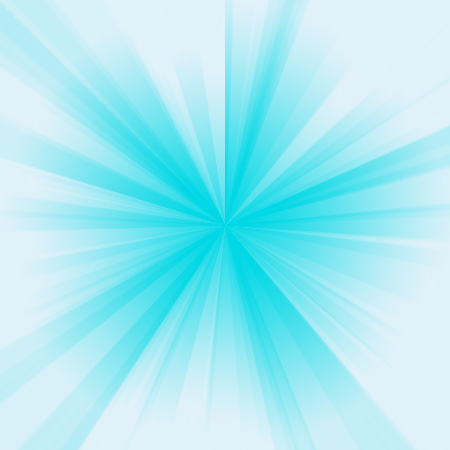 Adjetivos calificativos



Trabajo realizado por:Italia
Los adjetivos son palabras que acompañan al nombre y expresan cualidades o propiedades.



Hay dos clases de adjetivos (especificativos y explicativos)
Especificativos:
Expresan cualidades expecificas  del nombre  y lo diferecian de los demas 




Ejemplos: La zapatilla MALOLIENTE
Explicativos:
Expresa una cualidad que es propia del nombre al que acompañan



Ejemplo: La BLANCA nieve se fundio bajo el ARDIENTE sol
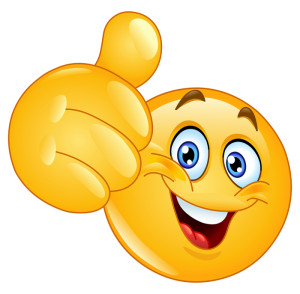 FIN